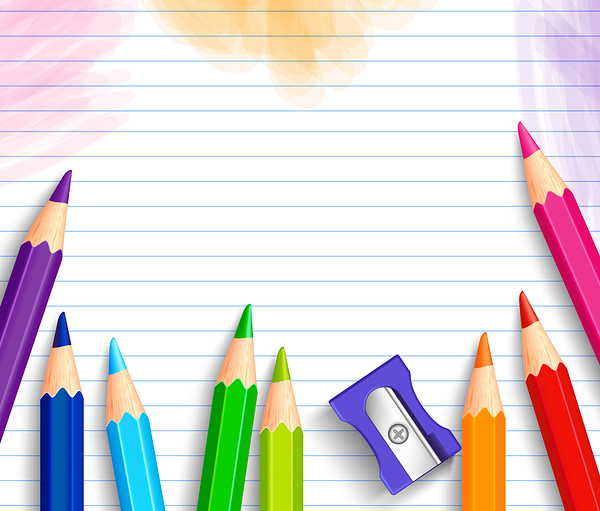 Hoy aprenderemos:
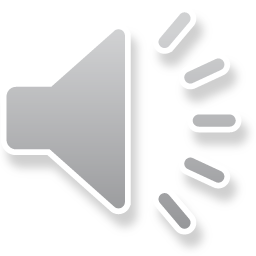 Los colores
Profesora: Camila Cerda Navarrete
ROJO
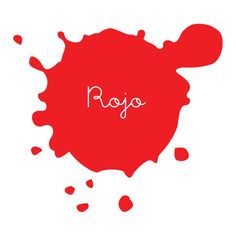 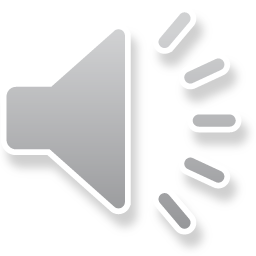 ROJO
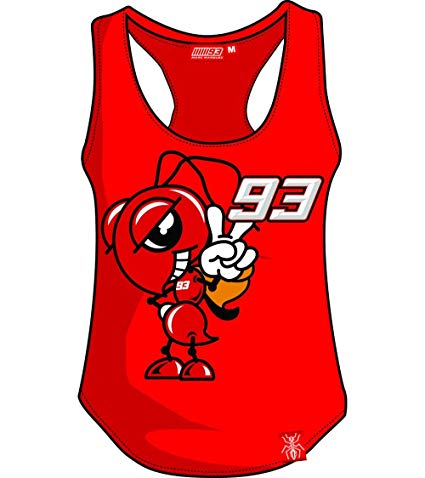 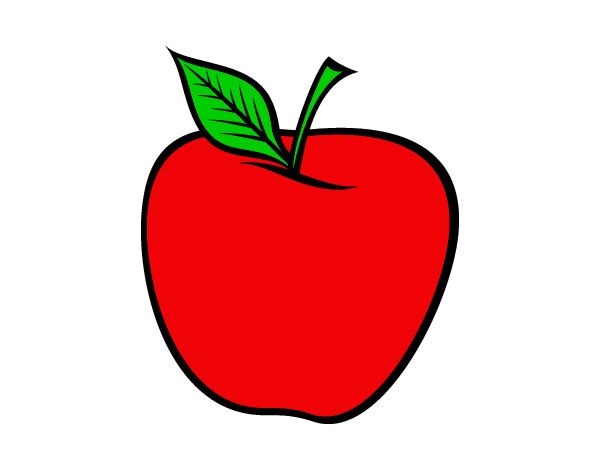 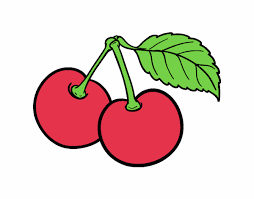 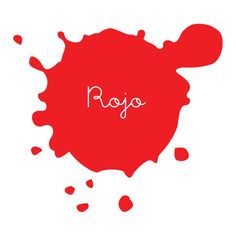 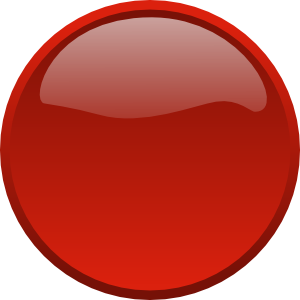 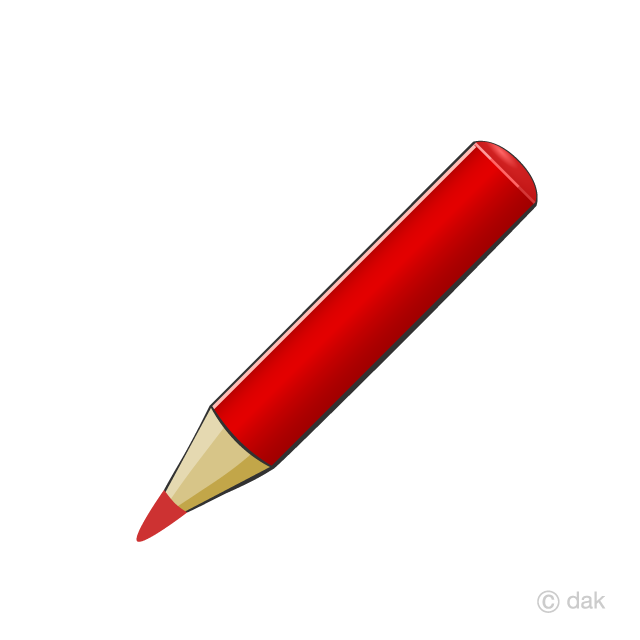 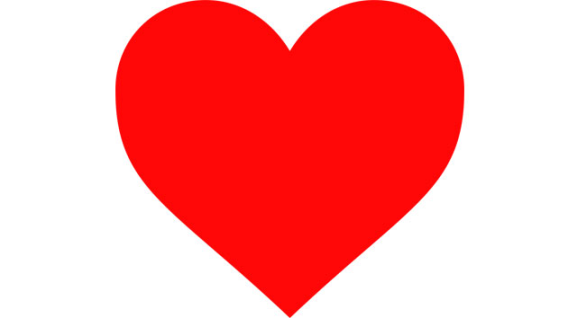 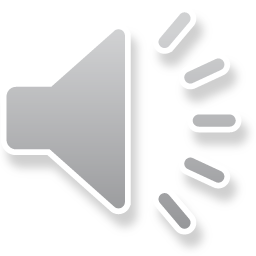 AZUL
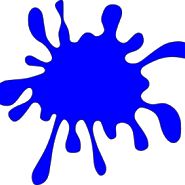 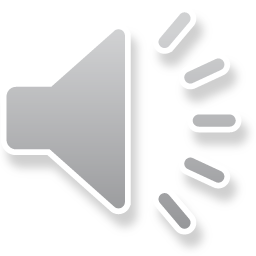 AZUL
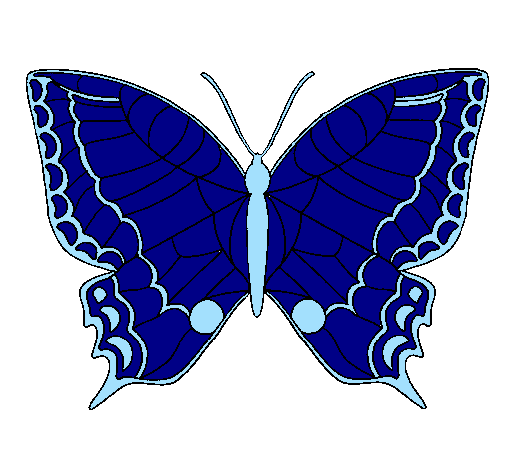 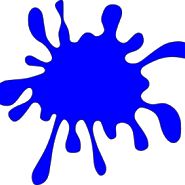 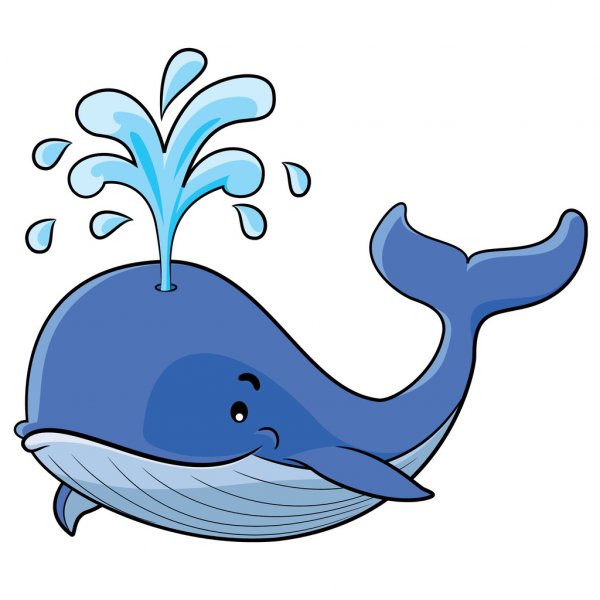 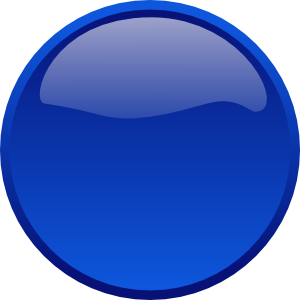 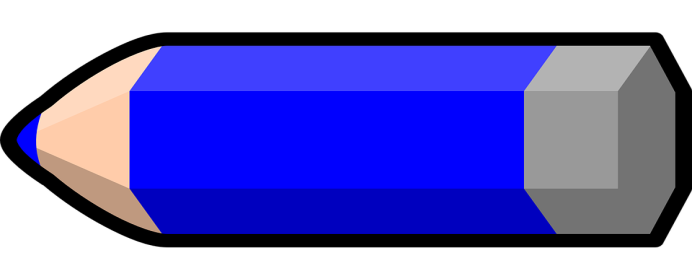 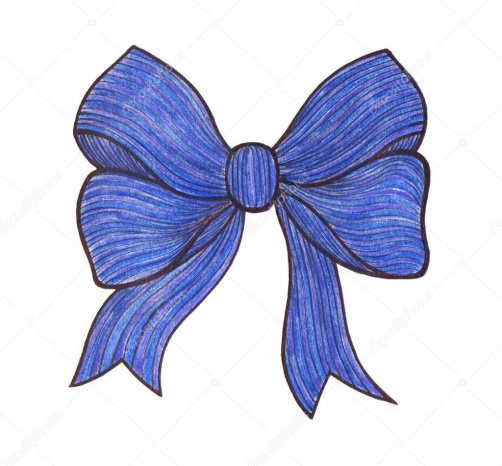 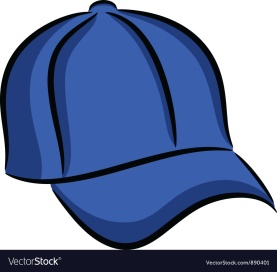 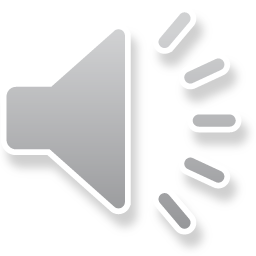 Amarillo
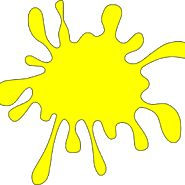 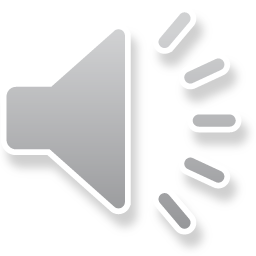 Amarillo
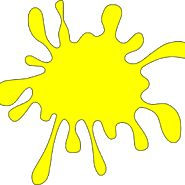 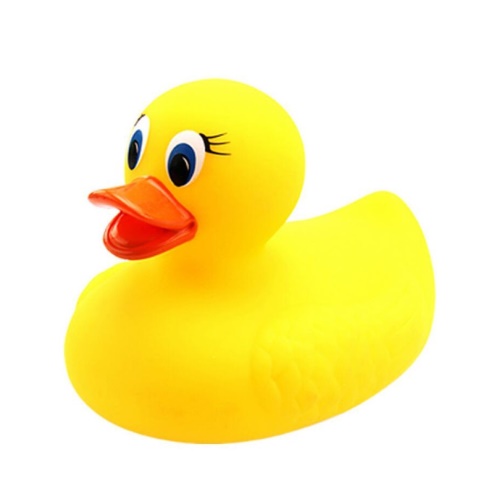 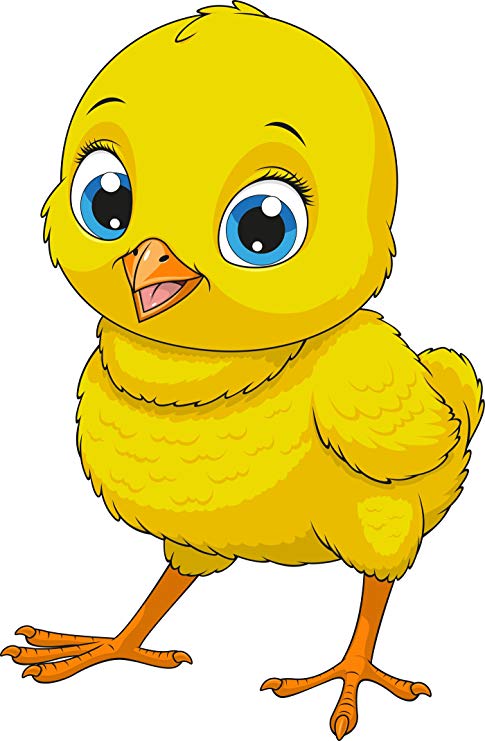 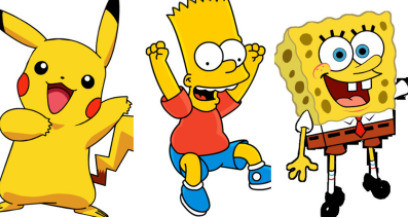 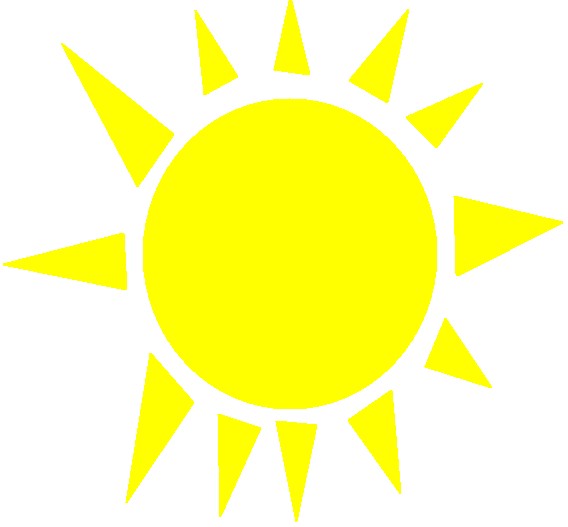 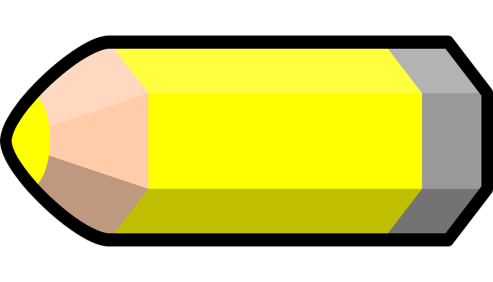 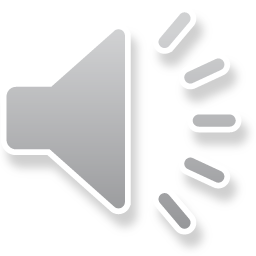 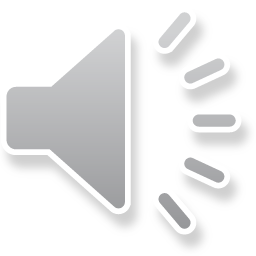 ROJO
AZUL
Amarillo
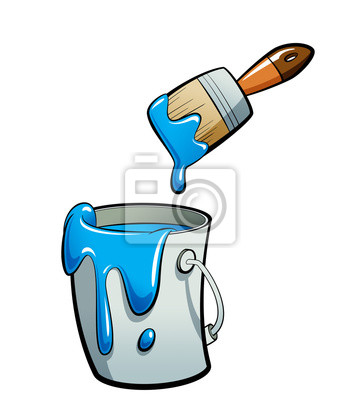 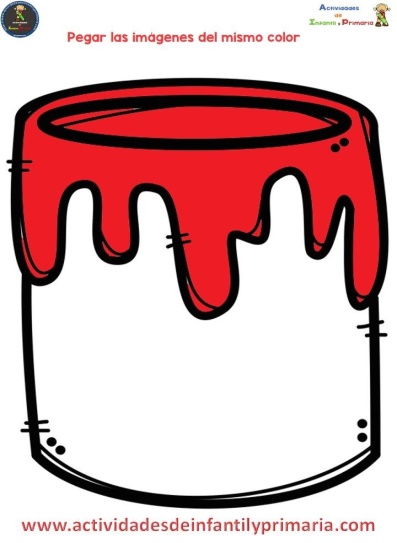 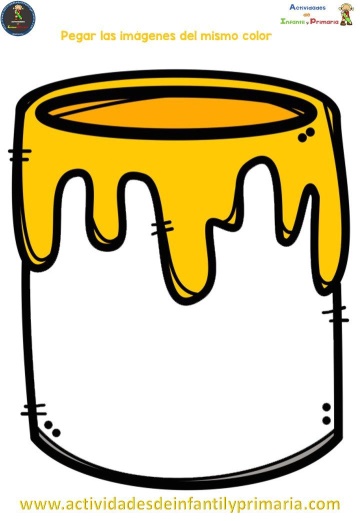